社会主义道德体系的基本原则
集体主义价值观
授课人：情缘素材
[Speaker Notes: 更多模板请关注：https://haosc.taobao.com]
1
集体主义道德原则的价值内涵
集体主义概念的由来
集体主义的定义
集体主义原则的重大意义
2
目 录
C O N T E N T
3
4
一、集体主义概念的由来
何为集体主义？
在人类走入近代社会时由资产阶级的思想家提出来的
1
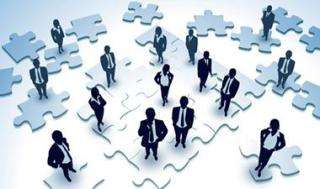 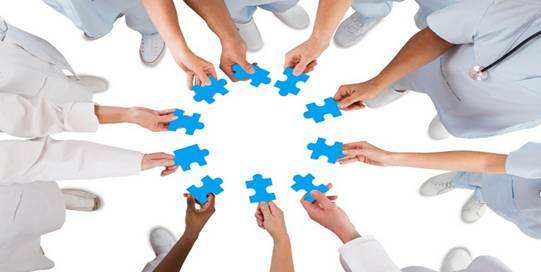 最初作为一个立法原则而提出来的，它强调一切立法都要以服从国家利益为原则。
2
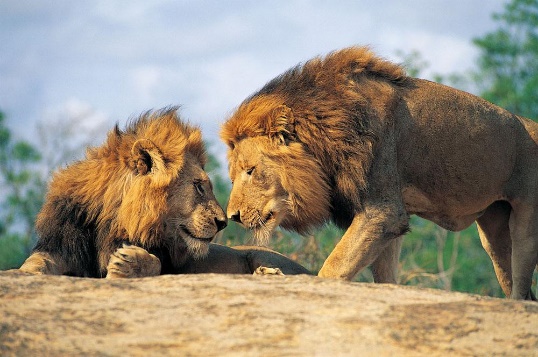 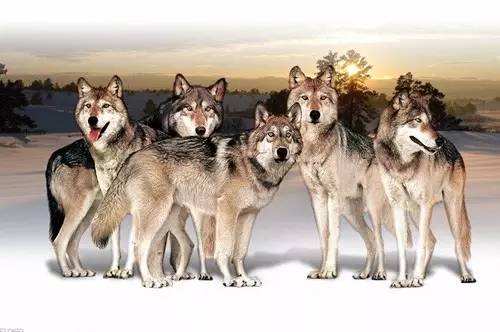 解决在立法中国家的普遍意志同个人的存在与自由的关系问题
3
一、集体主义概念的由来
社会主义道德以集体主义为原则
1
2
3
集体主义道德原则的价值内涵和现实意义
集体主义原则与个人主义原则谁能更好地实现个人的利益
集体主义的内涵
一、集体主义概念的由来
集体主义
个人主义
利益
矛盾
一、集体主义概念的由来
斯大林
结合起来
集体利益
个人利益
一、集体主义概念的由来
毛泽东
集体利益
个人利益
社会主义精神
一、集体主义概念的由来
社会主义道德
集体主义
一切言论行动的标准
无产阶级的道德原则
集体利益
个人利益
二、集体主义的定义
集体主义概念
集体主义道德原则，就是要正确处理集体利益和个人利益的关系，在努力维护集体利益的前提下，把个人利益和集体利益结合起来，当个人利益和集体利益发生冲突时候，能够顾全大局，作出必要的自我节制和牺牲，以维护集体利益和个人利益的和谐一致的发展。
二、集体主义的定义
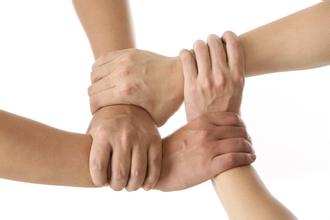 集  体
具有共同利益和目标
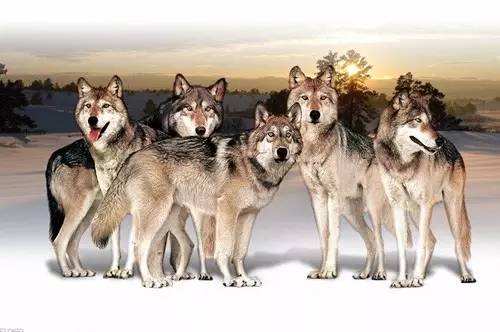 二、集体主义的定义
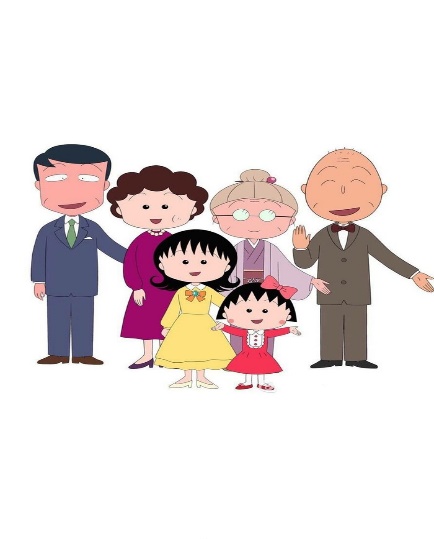 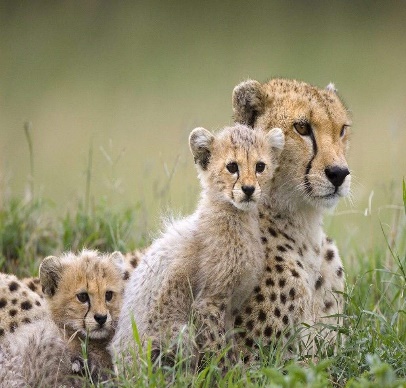 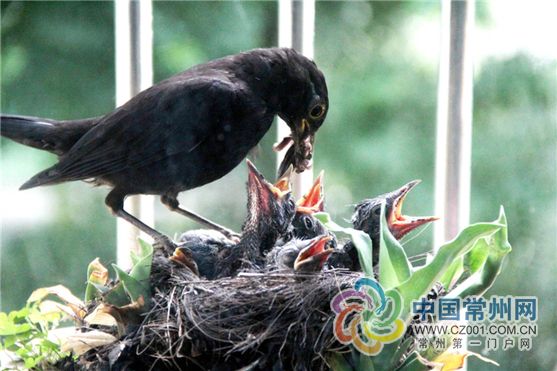 群  体
以血缘为纽带
氏族共同体
二、集体主义的定义
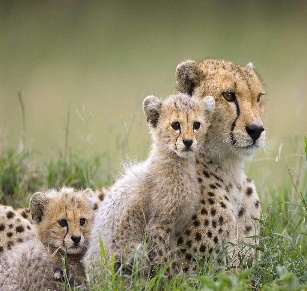 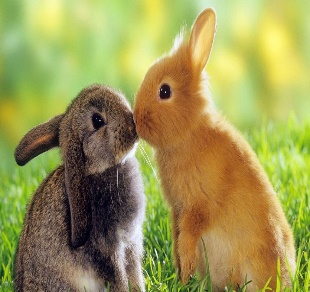 整  体
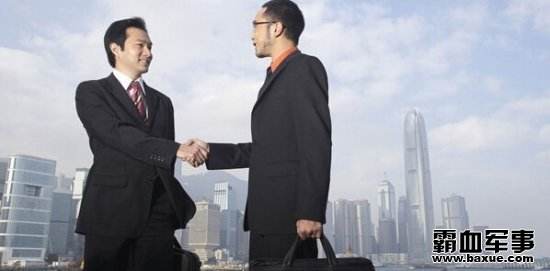 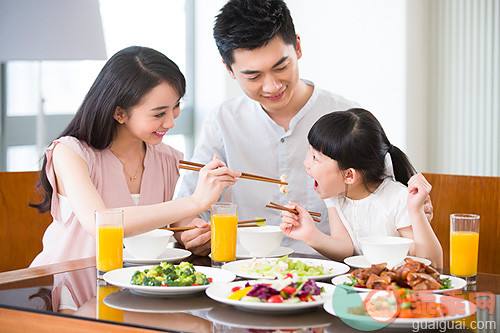 人的依赖关系
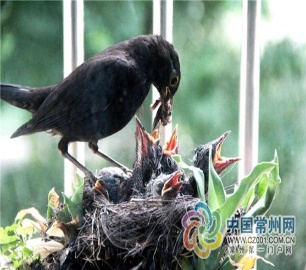 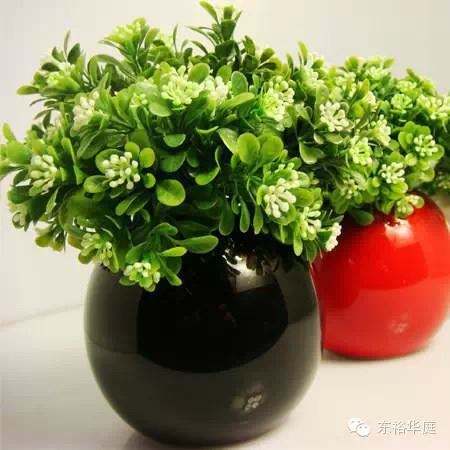 二、集体主义的定义
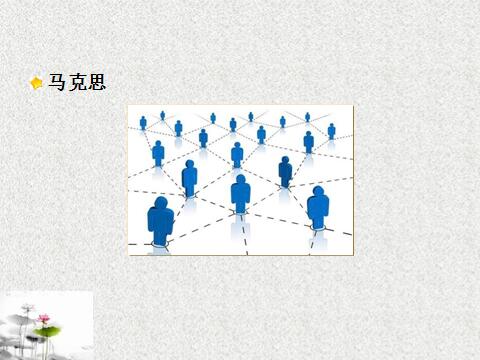 虚假的集体
真实的集体
二、集体主义的定义
个人利益的正当性和合理性
个人利益和集体利益的协调性和结合性
集体利益的优先性和首要性
相互关系
集体利益的优先性和首要性
三、集体主义道德原则的价值内涵
政治
精神
经济
文化
个人利益的合理性和正当性
三、集体主义道德原则的价值内涵
集体利益
个人利益
三、集体主义道德原则的价值内涵
作为一种价值目标，个人主义认为人本身就是目的，人具有最高的价值，而社会只是达到这个目的的手段
作为一种政治民主思想，个人主义强调个人的民主和自由
个人主义
       个人主义乃是一种以个人为中心，一切从个人出发，以达到个人目的为最高指向的资产阶级思想体系和价值观，它本质上就是一种利己主义。
01
作为一种财产制度，个人主义主张维护私有财产
02
03
个人利益同集体利益的协调性和结合性
三、集体主义道德原则的价值内涵
人们的个人利益和社会集体利益在根本上是一致的，们在生产和生活的各个领域的一切活动既是一个增进社会集体利益的过程，又是一个满足和实现正当的个人利益的过   程，两者之间并不是在任何时候、任何事情上都会产生矛盾，出现冲突，这是必须肯定的。努力把个人利益和社会利益协调起来，结合起来，就是集体主义又一个重要的价值规定和价值要求。
如何维护和实现集体主义所要求的
社会集体利益和个人利益的协调性和结合性？
三、集体主义道德原则的价值内涵
要努力找到集体利益同个人利益的最佳结合点
要制订切实可行的约束集体和个人以维护集体利益和个人利 益和谐发展的具体行为规范和法律、法规
1
2
三、集体主义道德原则的价值内涵
总之，坚持集体主义的基本原则，是进行社会主义道德建设的重大任务，这是一个社会系统工程。它不仅需要完善集体内部的各种机制，还需要有良好的外部环境，只有不断优化整个社会环境，使社会的经济、政治、法律、教育、文学、艺术、新闻媒体等各个方面相互配合，才能使集体利益同个人利益协调发展。
四、集体主义原则的重大意义
1
2
3
集体主义是促进人的自由全面发展的现实途径
集体主义是促进社会公正的精神动因
集体主义是实现人的价值的道义保证
谢谢大家！